EXOCYTOSIS, ENDOCYTOSIS & RECEPTOR MEDIATED ENDOCYTOSIS
Vesicle Transport
In diffusion, dissolved particles (solutes) move down a  concentration gradient. 
Some molecules or particles are just too large to pass through the plasma membrane or to move through a transport protein. 
Cells use two other active transport processes to move these macromolecules (large molecules) into or out of the cell. 
Vesicles are the bodies in the cytoplasm which help to move macromolecules or large particles across the plasma membrane.
There are two types of vesicle transport, endocytosis and exocytosis. 
Both processes are active transport processes, requiring energy.
Endocytosis: {Endo (within) cytosis (cell)} : The process  by which a cell moves large amounts of material, or  non-dissolved particles, into its cytoplasm from the  outside environment.
Exocytosis: {Exo (exit) cytosis (cell)} : The process by  which large amounts of material, or large non-dissolved  particles, are moved from the cell’s cytoplasm to the  outside environment.
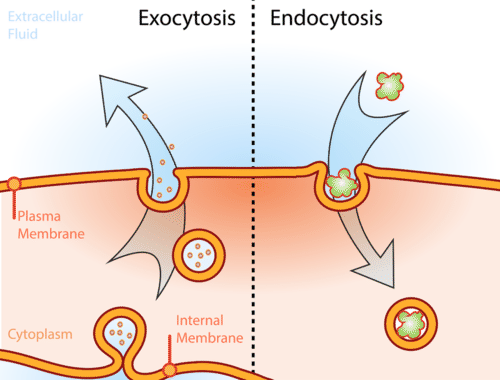 Exocytosis
Exocytosis describes the process of vesicles fusing with the plasma membrane and releasing their contents to the outside of the cell.
Exocytosis occurs when a cell produces substances for export, such as a protein, or when the cell is getting rid of a waste product or a toxin. 
Newly made membrane proteins and membrane lipids are moved on top the plasma membrane by exocytosis.
In exocytosis, membrane – bound secretory vesicles are carried to the cell membrane, and their contents are secreted into the extracellular environment. 
The secretion is possible because the vesicle transiently fuses with the outer cell membrane.
Exocytosis is also a mechanism by which cells are able to insert membrane proteins (such as ion channels and cell surface receptors), lipids, and other components into the cell membrane.
Exocytotic Vesicles
Vesicles containing protein products are typically derived from an organelle called the Golgi apparatus or Golgi complex. 
Proteins and lipids synthesized in the endoplasmic reticulum are sent to Golgi complexes for modification and sorting. 
Once processed, the products are contained within secretory vesicles, which bud from the Golgi apparatus.
Some vesicles are formed from early endosomes, which are membrane sacs found in the cytoplasm. 
These endosomes sort the internalized material (proteins, lipids, microbes, etc.) and direct the substances to their proper destinations.
Types of Exocytosis
There are three common pathways of exocytosis. 
Constitutive exocytosis 
Regulated exocytosis
Lysosome pathway
Constitutive exocytosis
Constitutive exocytosis involves the regular secretion of molecules that is performed by all cells. 
This pathway serves to deliver membrane proteins and lipids to the cell's surface and to expel substances to the cell's exterior.
Regulated exocytosis
Regulated exocytosis relies on the presence of extracellular signals for the expulsion of materials within vesicles. 
Regulated exocytosis occurs commonly in secretory cells and not in all cell types. 
Secretory cells store products such as hormones, neurotransmitters, and digestive enzymes that are released only when triggered by extracellular signals. 
Secretory vesicles are not incorporated into the cell membrane, but fuse only long enough to release their contents. 
Once the delivery has been made, the vesicles reform and return to the cytoplasm.
Lysosome pathway
A third pathway for exocytosis in cells involves lysosomes. 
These organelles contain acid hydrolase enzymes that break down waste materials, microbes, and cellular debris. 
Lysosomes carry their digested material to the cell membrane where they fuse with the membrane and release their contents into the extracellular matrix.
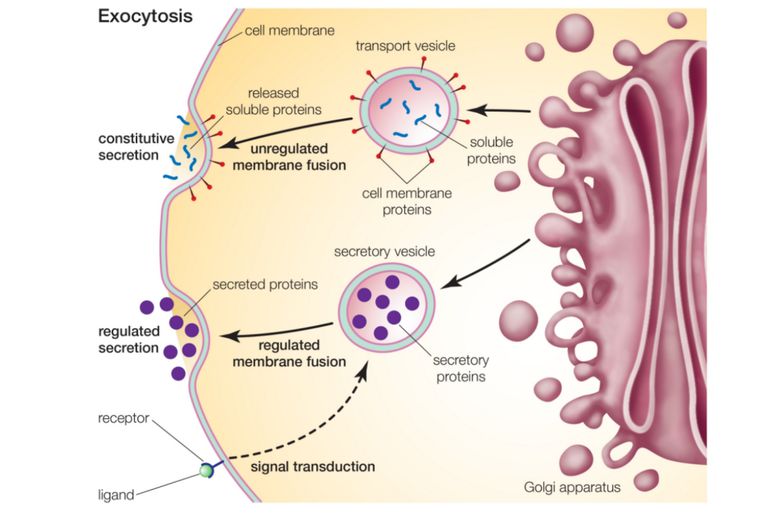 Steps of Exocytosis
Exocytosis occurs in four steps in constitutive exocytosis and in five steps in regulated exocytosis. These steps include vesicle trafficking, tethering, docking, priming, and fusing.
Trafficking- Vesicles are transported to the cell membrane along microtubules of the cytoskeleton. Movement of the vesicles is powered by the motor proteins kinesins, dyneins, and myosins.
Tethering- Upon reaching the cell membrane, the vesicle becomes linked to and pulled into contact with the cell membrane.
Docking- Docking involves the attachment of the vesicle membrane with the cell membrane. The phospholipid bilayers of the vesicle membrane and cell membrane begin to merge.
Priming- Priming occurs in regulated exocytosis and not in constitutive exocytosis. This step involves specific modifications that must happen in certain cell membrane molecules for exocytosis to occur. These modifications are required for signaling processes that trigger exocytosis to take place.
Fusion- There are two types of fusion that can take place in exocytosis. 
In complete fusion, the vesicle membrane fully fuses with the cell membrane. The energy required to separate and fuse the lipid membranes comes from ATP. The fusion of the membranes creates a fusion pore, which allows the contents of the vesicle to be expelled as the vesicle becomes part of the cell membrane. 
In kiss-and-run fusion, the vesicle temporarily fuses with the cell membrane long enough to create a fusion pore and release its contents to the exterior of the cell. The vesicle then pulls away from the cell membrane and reforms before returning to the interior of the cell.
Exocytosis Examples
Exocytosis is used by a number of cells in the body as a means of transporting proteins and cell to cell communication. In the pancreas, small clusters of cells called islets of Langerhans produce the hormones insulin and glucagon. 
These hormones are stored in secretory granules and released by exocytosis when signals are received. 
When glucose concentration in the blood is too high, insulin is released from islet beta cells causing cells and tissues to take up glucose from the blood. 
When glucose concentrations are low, glucagon is secreted from islet alpha cells. 
This causes the liver to convert stored glycogen to glucose. 
Glucose is then released into the blood causing blood-glucose levels to rise. 
In addition to hormones, the pancreas also secretes digestive enzymes (proteases, lipases, amylases) by exocytosis.
Endocytosis
Endocytosis is the case when a molecule causes the cell  membrane to bulge inward, forming a vesicle.
Endocytosis is a form of active transport in which a cell transports molecules (such as proteins) into the cell by engulfing them in an energy-using process.
The three types of endocytosis are:
Receptor mediated endocytosis
Phagocytosis
Pinocytosis
Receptor mediated endocytosis
Receptor-mediated endocytosis (RME), also called clathrin-mediated endocytosis, is a process by which cells absorb metabolites, hormones, other proteins – and in some cases viruses – by the inward budding of plasma membrane vesicles containing proteins with receptor sites specific to the molecules being absorbed.
Endocytotic mechanism in  which specific molecules are ingested  into the cell. 
The  specificity results from a receptor-ligand interaction.
Receptor mediated endocytosis
The protein Clatherin coats the inside of the membrane in  the area of the pit. 
Receptors on the plasma membrane  of the target tissue will specifically bind to ligands on  the outside of the cell. 
An endocytotic process occurs  and the ligand is ingested.
Two chemical compounds called Pitstop 1 and Pitstop 2, selective clathrin inhibitors, can interfere with the pathogenic activity, and thus protect the cells against invasion.
Clathrin
Clathrin is a protein that plays a major role in the formation of coated vesicles. 
Clathrin was first isolated and named by Barbara Pearse in 1976. 
It forms a triskelion shape composed of three clathrin heavy chains and three light chains. 
They form a polyhedral lattice that surrounds the vesicle.
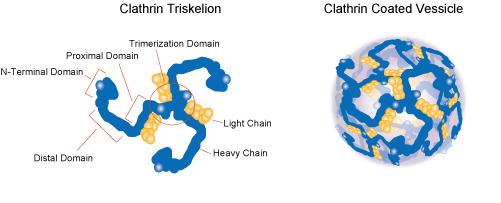 Steps Of Receptor Mediated  Endocytosis
Step 1:
1
Extracellular fluid
Ligand binds to membrane receptor.
Receptor
Intracellular fluid
Step 2
Extracellular fluid
Ligand binds to membrane receptor.
1
Receptor-ligand migrates to  clathrin-coated pit.
2
Clathrin-  coated pit
Receptor

Clathrin
Intracellular fluid
Step 3
Extracellular fluid
Ligand binds to membrane receptor.
1
Receptor-ligand migrates to  clathrin-coated pit.
2
Clathrin-  coated pit
Endocytosis
3
Receptor

Clathrin
Intracellular fluid
Step 4
Extracellular fluid
Ligand binds to membrane receptor.
1
Receptor-ligand migrates to  clathrin-coated pit.
2
Clathrin-  coated pit
Endocytosis
3
Receptor

Clathrin
Vesicle loses  clathrin coat.
4
Intracellular fluid
Step 5
Extracellular fluid
Ligand binds to membrane receptor.
1
Receptor-ligand migrates to  clathrin-coated pit.
2
Clathrin-  coated pit
3	Endocytosis
Receptor

Clathrin
Vesicle loses  clathrin coat.
4
Receptors  and ligands  separate.
5
Intracellular fluid
Endosome
Step 6
Extracellular fluid
Ligand binds to membrane receptor.
1
Receptor-ligand migrates to  clathrin-coated pit.
2
Clathrin-  coated pit
Endocytosis
3
Receptor

Clathrin
Vesicle loses  clathrin coat.
4
Receptors  and ligands  separate.
5
To lysosome or  Golgi complex
6
Intracellular fluid
Ligands go to lysosomes  or Golgi for processing.
Endosome
Step 7
Extracellular fluid
Ligand binds to membrane receptor.
1
Receptor-ligand migrates to  clathrin-coated pit.
2
Clathrin-  coated pit
Endocytosis
3
Receptor

Clathrin
Transport vesicle  with receptors moves  to the cell membrane.
7
Vesicle loses  clathrin coat.
4
Receptors  and ligands  separate.
5
To lysosome or  Golgi complex
Intracellular fluid
Ligands go to lysosomes  or Golgi for processing.
6
Endosome
Step 8
Extracellular fluid
Ligand binds to membrane receptor.
1
Receptor-ligand migrates to  clathrin-coated pit.
2
Transport vesicle  and cell membrane  fuse (membrane  recycling).
8
Clathrin-  coated pit
3	Endocytosis
Receptor

Clathrin
Transport vesicle  with receptors moves  to the cell membrane.
7
Vesicle loses  clathrin coat.
4
Receptors  and ligands  separate.
5
To lysosome or  Golgi complex
Intracellular fluid
Ligands go to lysosomes  or Golgi for processing.
6
Endosome
Last Step
Extracellular fluid
Ligand binds to membrane receptor.
1
Exocytosis
9
Receptor-ligand migrates to  clathrin-coated pit.
2
Transport vesicle  and cell membrane  fuse (membrane  recycling).
8
Clathrin-  coated pit
Endocytosis
3
Receptor

Clathrin
Transport vesicle  with receptors moves  to the cell membrane.
7
Vesicle loses  clathrin coat.
4
Receptors  and ligands  separate.
5
To lysosome or  Golgi complex
Intracellular fluid
Ligands go to lysosomes  or Golgi for processing.
6
Endosome
Diagrammatically explanation
1	Ligand binds to membrane receptor.	Extracellular fluid
9	Exocytosis
Receptor-ligand migrates to  clathrin-coated pit.
Clathrin-
2
Transport vesicle  and cell membrane  fuse (membrane  recycling).
8
Endocytosis
3
coated pit
Receptor

Clathrin
Transport vesicle  with receptors moves  to the cell membrane.
7
Vesicle loses  clathrin coat.
4
Receptors  and ligands  separate.
5
To lysosome or  Golgi complex
Intracellular fluid
Ligands go to lysosomes  or Golgi for processing.
6
Endosome
Uptake of cholesterol
The	uptake	of cholesterol by
mammalian
cells	has
provided	a	key	model  receptor-mediated endocytosis at
for		understanding  the	molecular	level.
Cholesterol is transported through the bloodstream in  the form of lipoprotein particles, the most common of  which is called low-density lipoprotein, or LDL.
 The uptake of LDL by mammalian cells requires the  binding of LDL to a specific cell surface receptor that is  concentrated in clathrin-coated pits and internalized by  endocytosis.
What is phagocytosis
It is defined as ingestion of particles of
>0.5µm by cells.
Phagocytosis is one type of endocytosis that occurs when  a cell uses its membrane to bring non - dissolved particles or solid particles into its cytoplasm. 
In phagocytosis, the cell  extends finger-like projections of its cell membrane,  called pseudopods, around a piece of solid material  outside of the cell.
The pseudopods that surround the solid object eventually  join to form a vacuole with in the cells cytoplasm. 
The  cell then releases chemicals into the vacuole. 
The  chemicals digest the solid particle into smaller particles  that may be used for energy or building material.  
Phagocytosis is also often called “cell eating”.
Who discovered phagocytosis ?
Ellie Ilya Metchnikoff discovered it in  1882.

Received Nobel prize for the same in  1906

Carl	Fredrich Claus	coined the term  Phagocytosis.
Solid material is taken into the cell in a vesicle.
Examples
WBC remove bacteria and cell debris.
Amoeba engulfs food
Cells involved - Professional phagocytes- have specific receptors  1.Neutrophils  2.Monocytes  3.Macrophages  4.Dendritic cells5.Mast cells  6.Eosinophils
NoN ProfessioNals
Phagocytosis is not their main function , do not  have specific receptors.





Lymphocytes
NK and LGL cells (Large Granular lymphocytes)
Epithelial cells  Endothelial cells  Fibroblasts
How does it work
Entry	of the pathogen

                Phagosomes

Phagolysosomes


Recruitment of phagocytes & inflammation
diagram
Pinocytosis
Pinocytosis is another form of endocytosis in which  small particles are brought into the cell, forming an  invagination and then suspended with in small vesicles  and then it breaks down the particles. 
Pinocytosis works just like phagocytosis but the only  difference other hand, pinocytosis is when the cell  engulfs already-dissolved or broken-down food.
Pinocytosis is  also known as “cell drinking”.
Diagram
Example
Human egg cell taking up nutrients from  surrounding cells.